Satellite Anomaly Inject & Detection (SAID) Testbed
Powered by CSULA & Aerospace Corporation
Advisor: Zilong Ye

April 27th,  2022
01
Project and Team Introduction
02
OSK/COSMOS Overview
Ground and Flight System walk through
03
Denial of Service & Single Bit Error
Implementation Models
04
Challenges & Future Plans
Goals and Issues in Development
CONTENTS
05
Conclusion
Summary and Q&A
Welcome Agenda - Diana
Project Introduction - Diana Degiacomo
OpenSatKit - Tomas Velarde
COSMOS - Jae Lee
Denial of Service - Dearo Yam & Diana Degiacomo
Single Bit Error - Gabriel Kutasi, Michael Morris, & Gustavo Torres
Challenges - Gustavo Torres
Future Plans - Martha Caldera
Conclusion - Rafael Zaragoza
Organizational Chart - Diana
Code Developers
Documentation
Diana Degiacomo
Dearo Yam
Lead - Dearo Yam
Tomas Velarde
Jae Lee
Lead - Gustavo Torres
Michael Morris
Lead - Gabriel Kutasi
Rafael Zaragoza
Lead - Diana Degiacomo
Martha Caldera
Project Leads
Project Introduction - Diana
Overall Project Goal: Protect satellites against malicious attacks
Industry Open Source Software: OSK - A core Flight System (cFS) Platform
Build apps to interface with this platform:
Inject Anomalies
Detect Anomalies
Resolve Anomalies
Anomalies:
Single Bit Error
Denial of Service
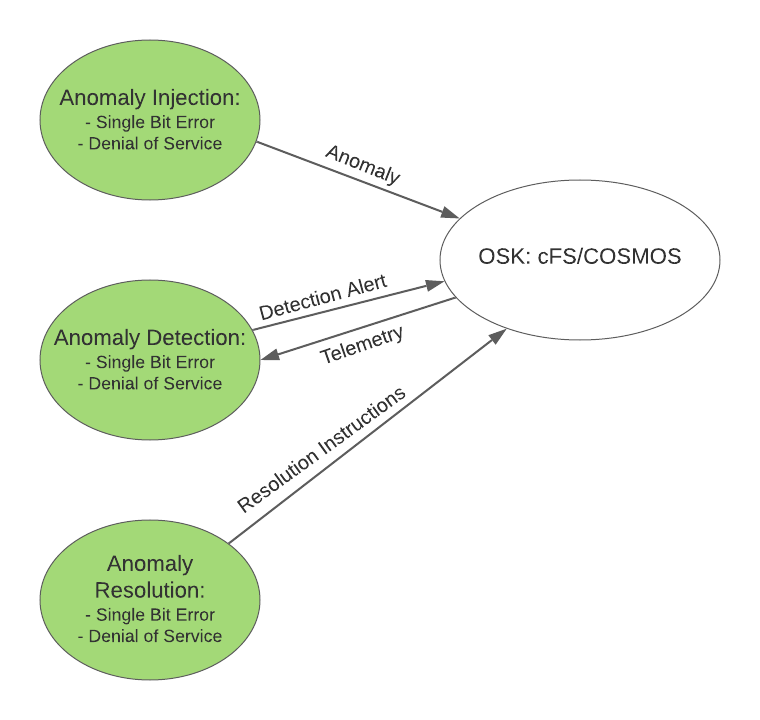 [Speaker Notes: general description of project. b4 jumping into technical details, what is said project, what does it do, show a picture, of a sat and ground system and how they communicate. protect Satellite against malicious attacks. protect sat system against malicious attack. bigger picture at the beginning]
OSK/COSMOS Overview
OSK - Tomas Velarde
Open Satellite Kit (OSK) - A satellite simulation environment.

Our Team’s Goal with OSK- To use this simulation environment to simulate attacks against satellites and satellite malfunctions to produce effective countermeasures and remedies.
The 3 main components of Open Satellite Kit:
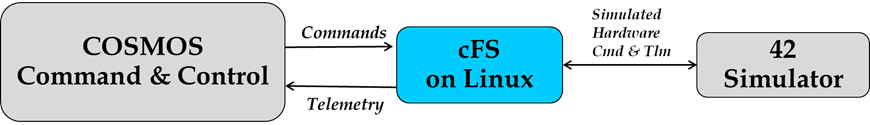 OSK - Tomas Velarde
Purpose of OSK
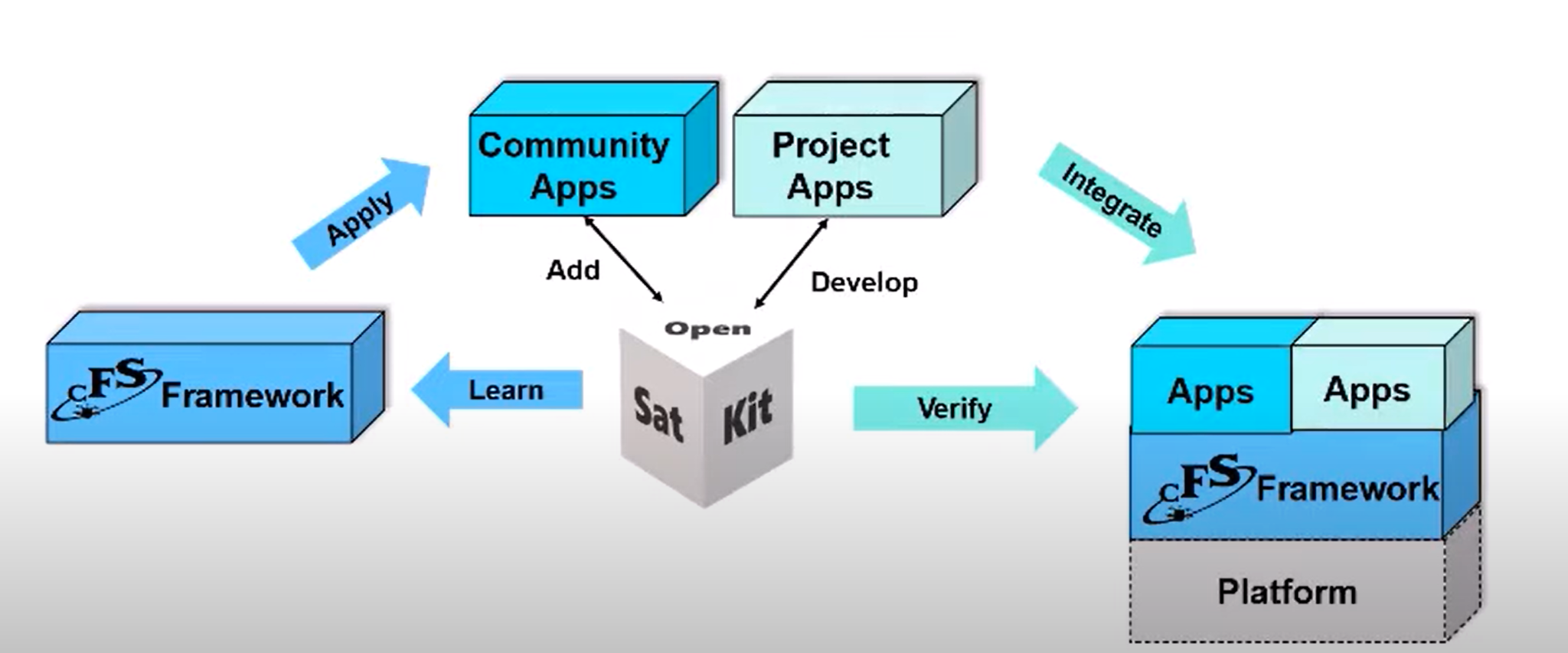 OSK - Tomas Velarde
Open Satellite Kit Composition: Three open source tools
Ground System
Satellite
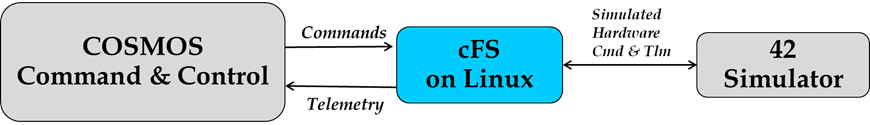 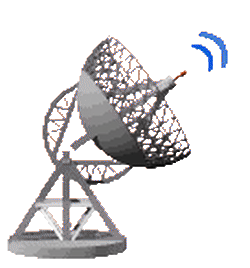 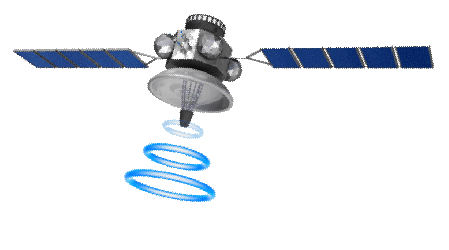 OSK - Tomas Velarde
Open Satellite Kit runs on Ubuntu Linux
Have installed Oracle VM VirtualBox, a virtual machine set up with Ubuntu Linux to run 









Programming languages used in Open Satellite Kit:
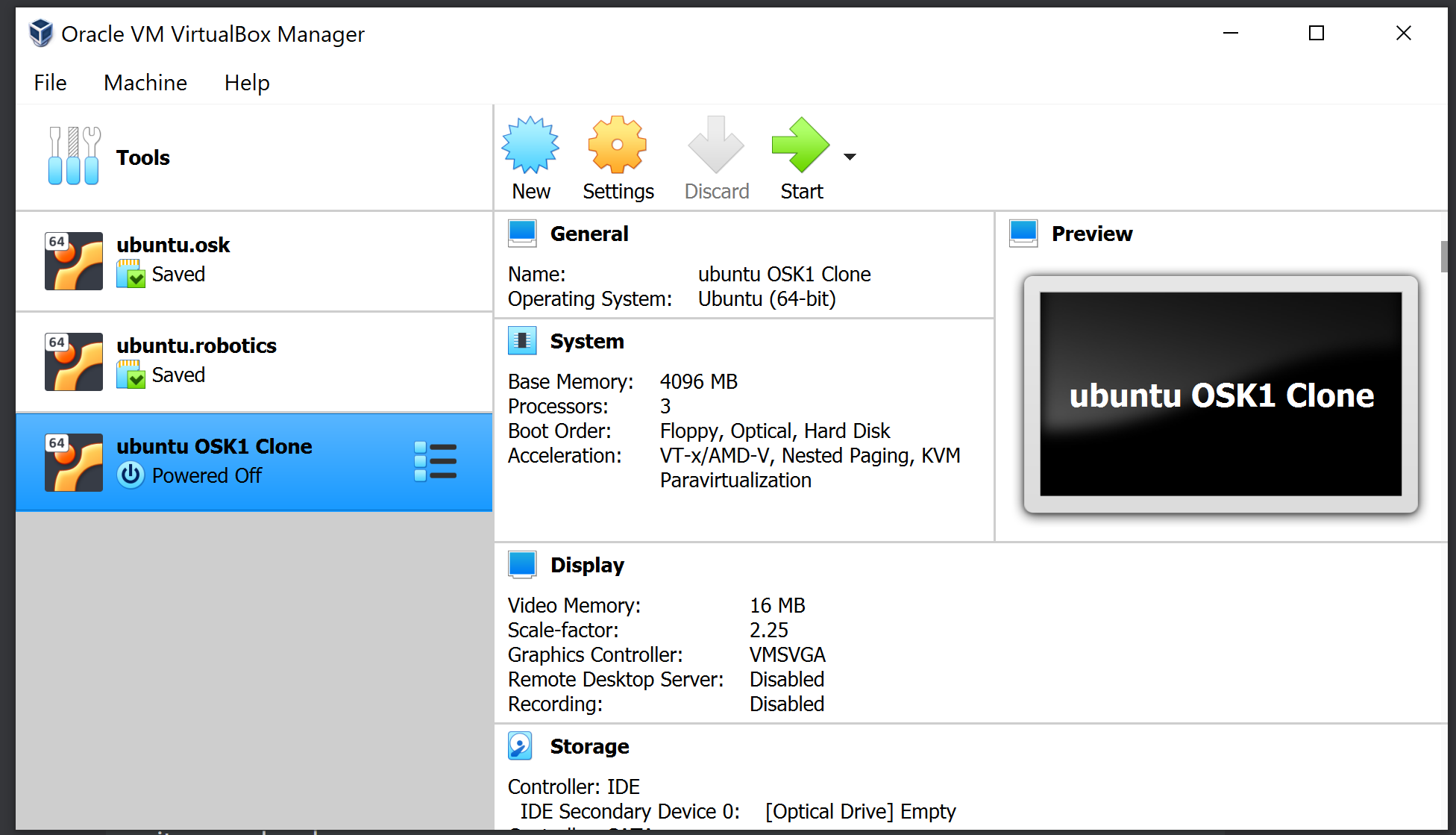 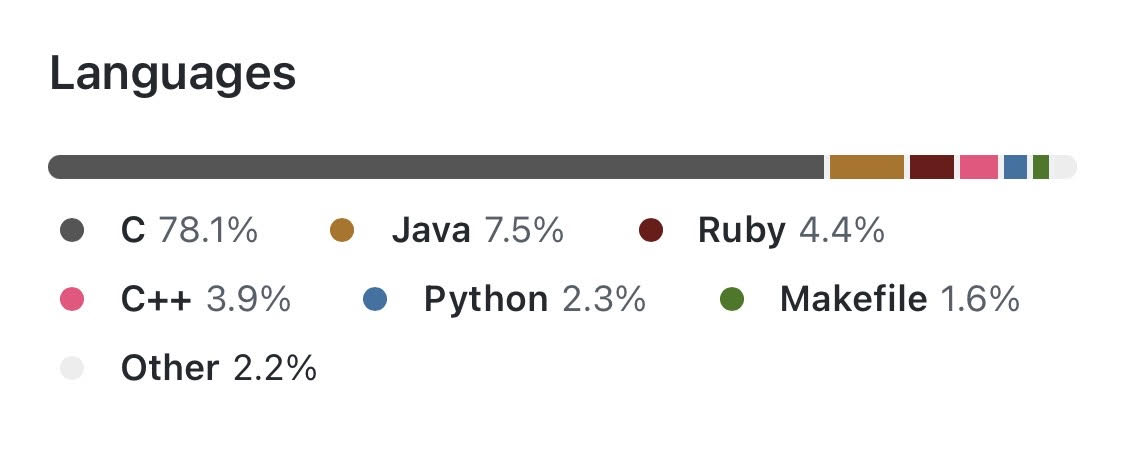 Cosmos - Jae Lee
What is COSMOS? 
A command and control platform 
Open-source ground system
The primary OSK user interface 
What is it used for? 
To communicate with the satellite 
Monitor the performance and health 
Display the data 
What is it used with? 
Test equipment

Development boards 

Satellites
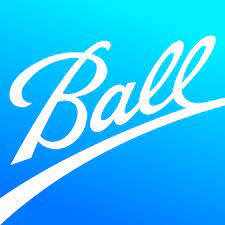 Navigating COSMOS - Jae Lee
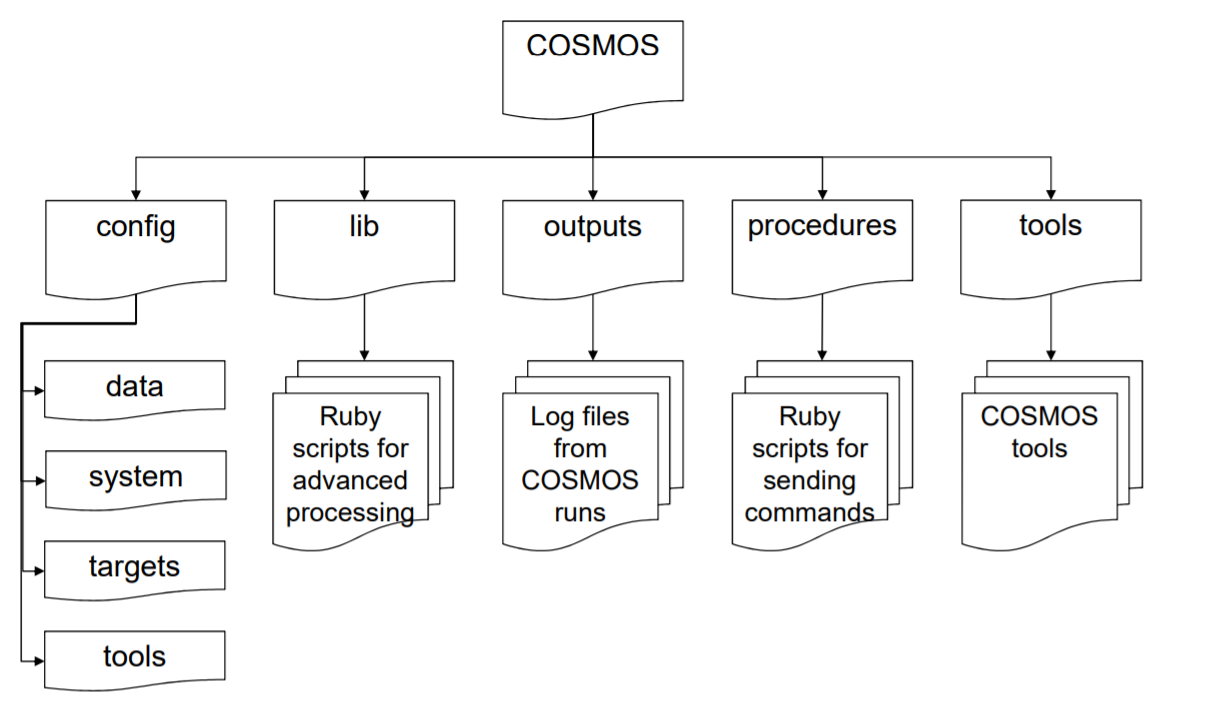 Target 
Destination for commands 

Tools 
The Launcher screen consists of tools
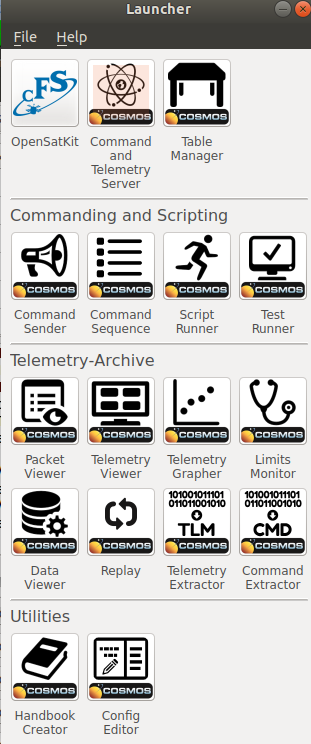 COSMOS Tool - Jae Lee
Command & Telemetry server tool 
Overview of all the connections in the system
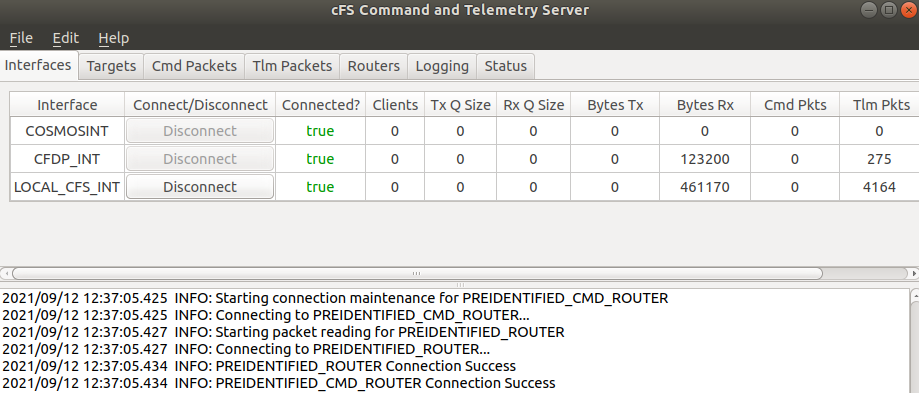 Using COSMOS - Jae Lee
Denial of Service (DOS) Injection
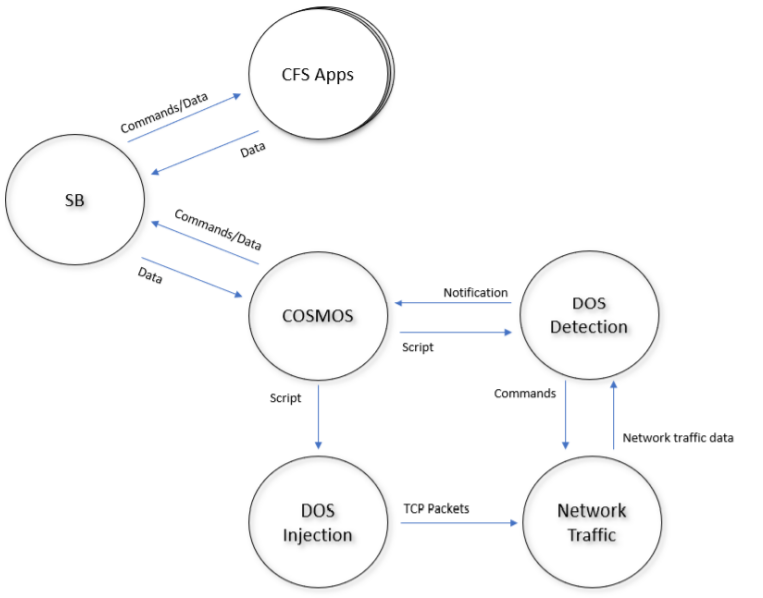 Using COSMOS (cont.) - Jae Lee
Denial of Service (DOS) Detection
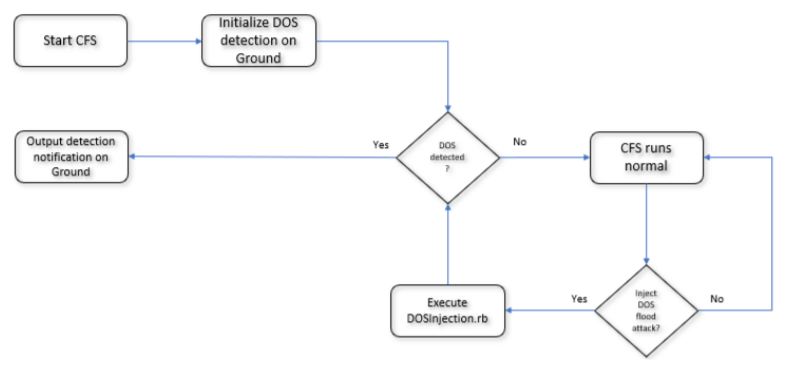 Denial of Service
What is DDOS?
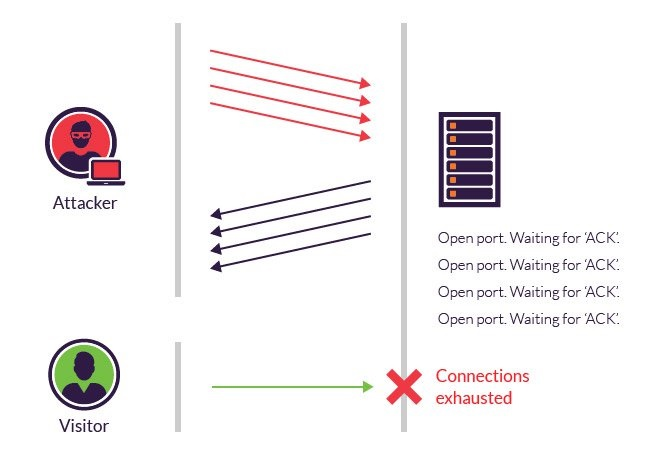 Attacker floods server
Server is unable to respond
Intended user unable to use server.
Injection Model DDOS - Dearo
Injection
injects a syn flood attack
happens for 8 seconds







Demonstration
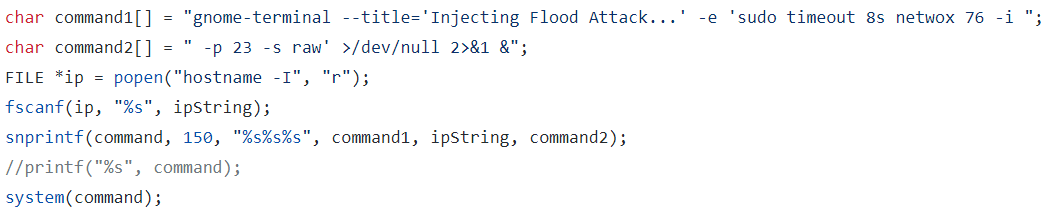 Step1:
Final:
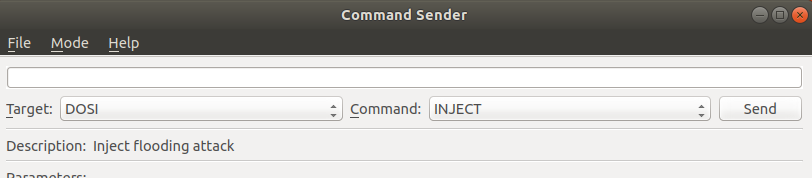 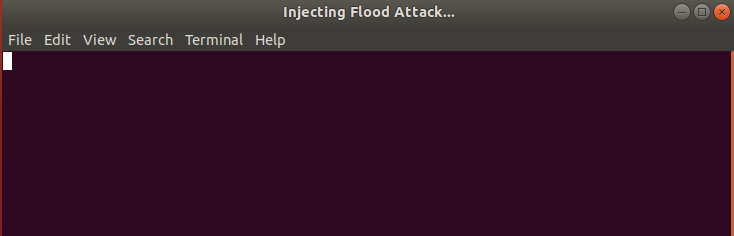 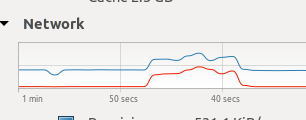 Old Model Of DDOS (cont.) - Dearo
Detection Of DOS
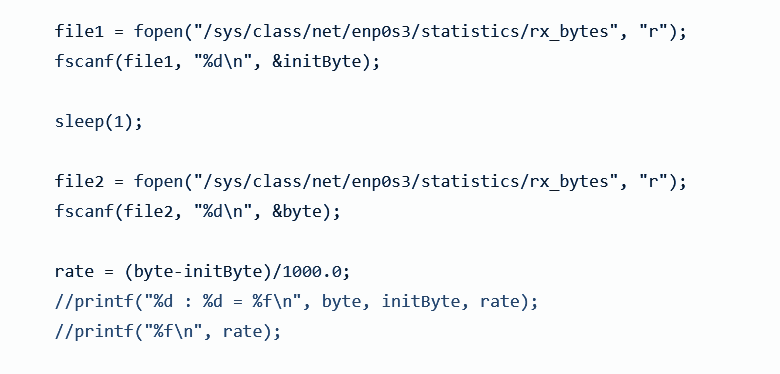 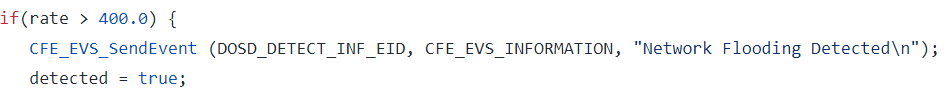 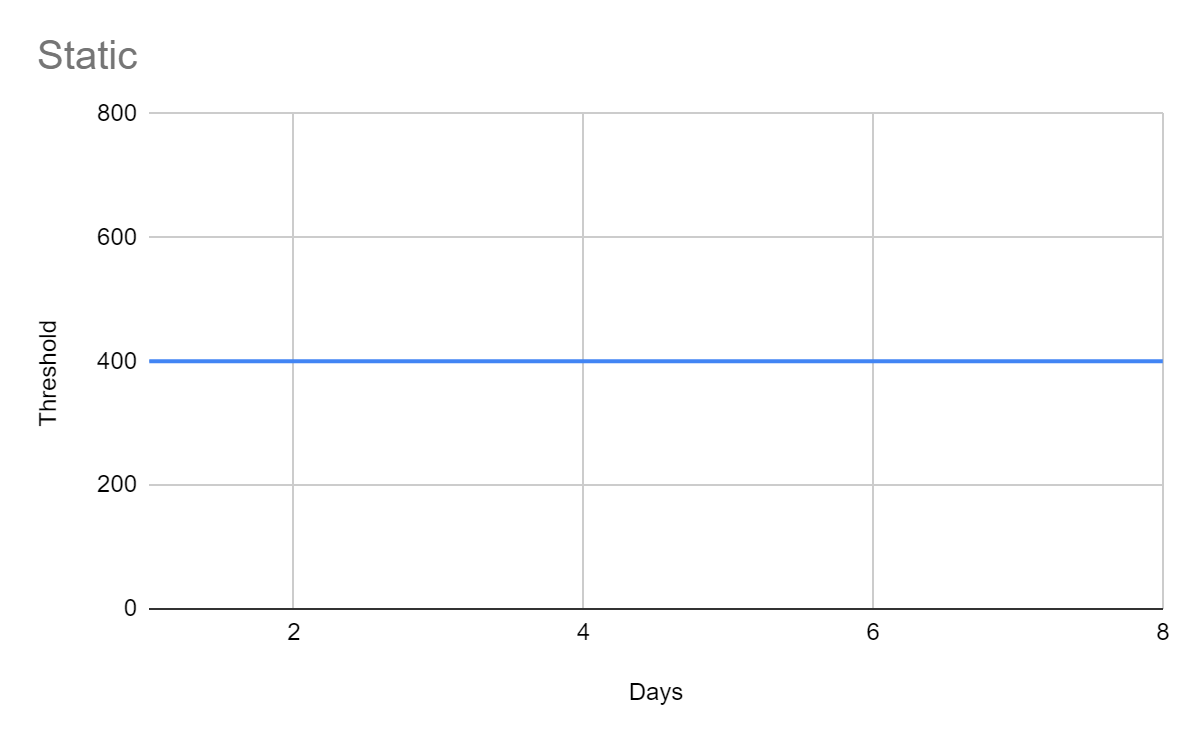 Current Detection Model - Dearo
Detection Of DOS
Machine Learning




How?
Our process 



Lastly
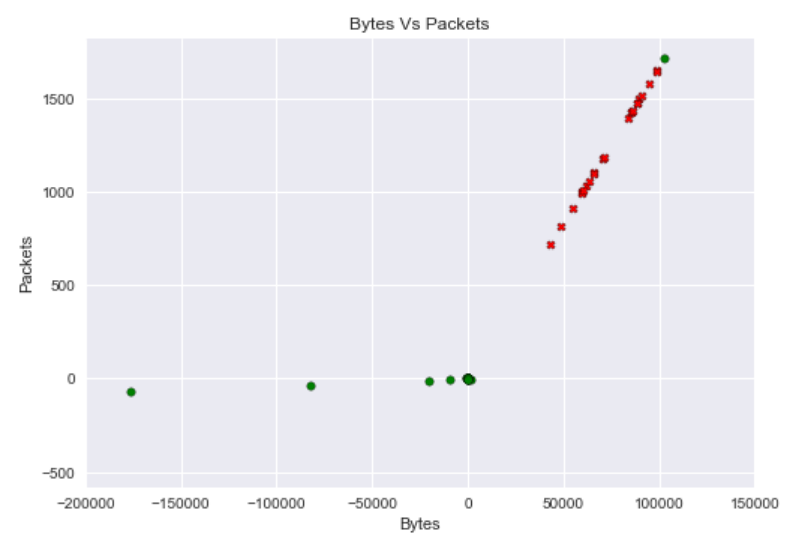 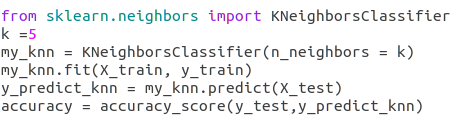 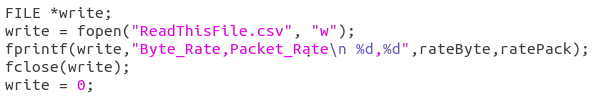 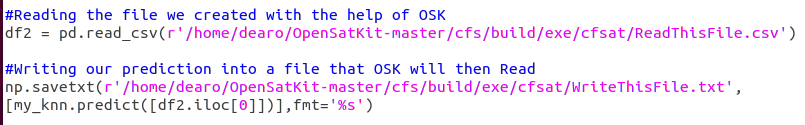 KNN Model
Packets
Bytes
KNN Model
Packets
Bytes
Current Detection Model - Dearo
Process









Read
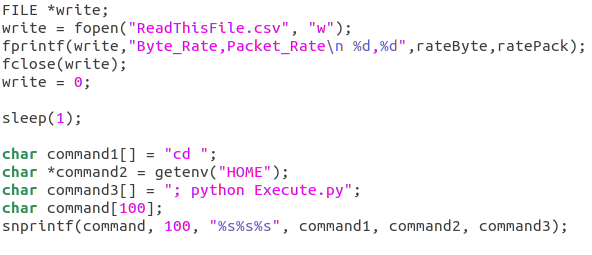 Write
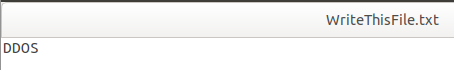 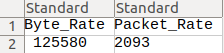 Output
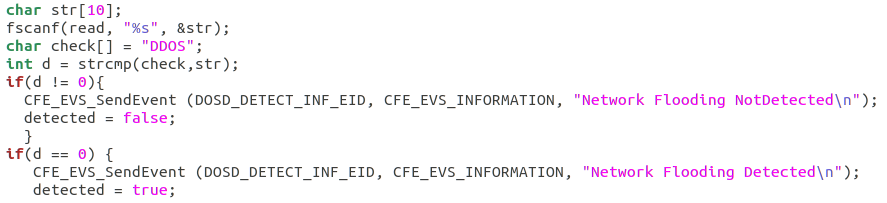 Demo
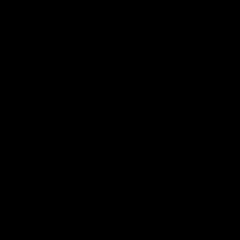 Wireshark/Scapy - Diana
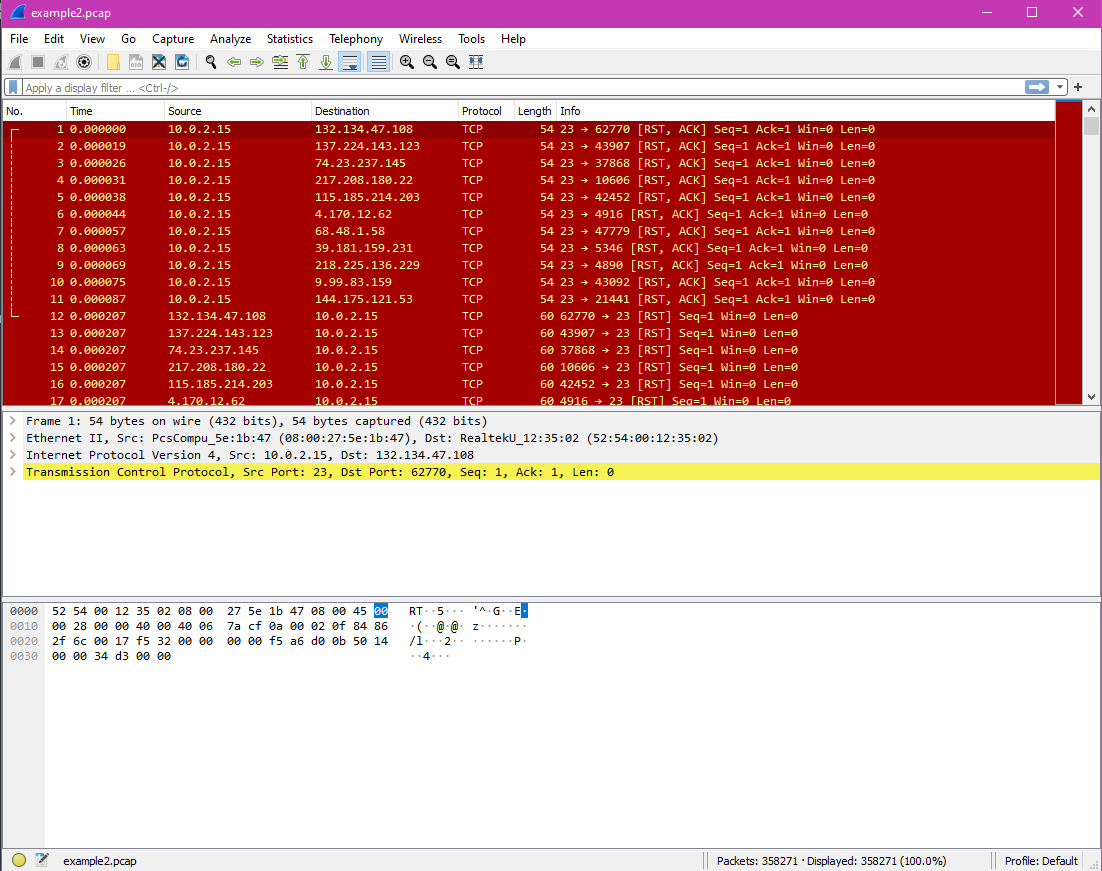 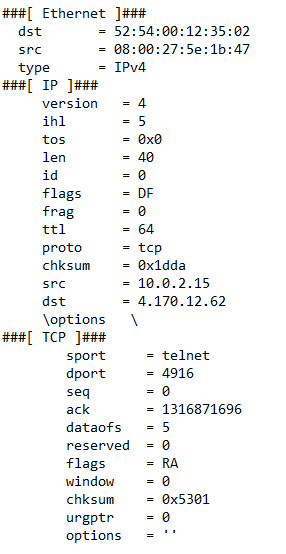 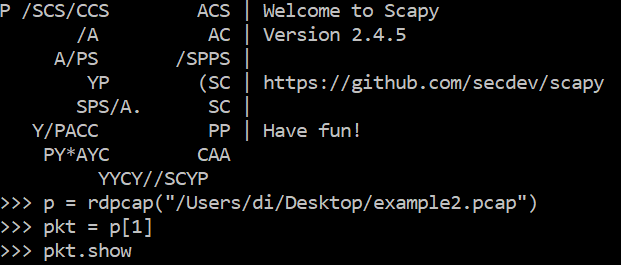 Single Bit Error
What is Single Bit Error? - Gabe
Single Bit Error occurs when space weather is heavy and radiation hits the satellite. This causes a bit of RAM to be flipped.
Only one bit of given data is changed from 1 to 0 or 0 to 1
SBEI_Inject command is used for Injection which is located in the memory manager.
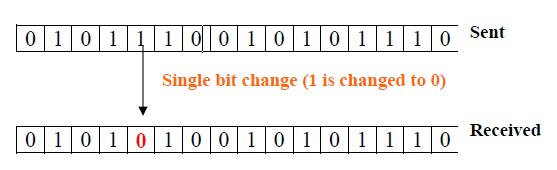 Single Bit Error Injection - Gabe
Single Bit Error Injection
Accessed through Command Sender
Injection command is located within the memory manager (MM)
Utilizing PEEK_MEM command will allow the user to view the memory that will be injected with the single bit error command
SBEI_INJECT will flip a bit in the memory, changing the data stored
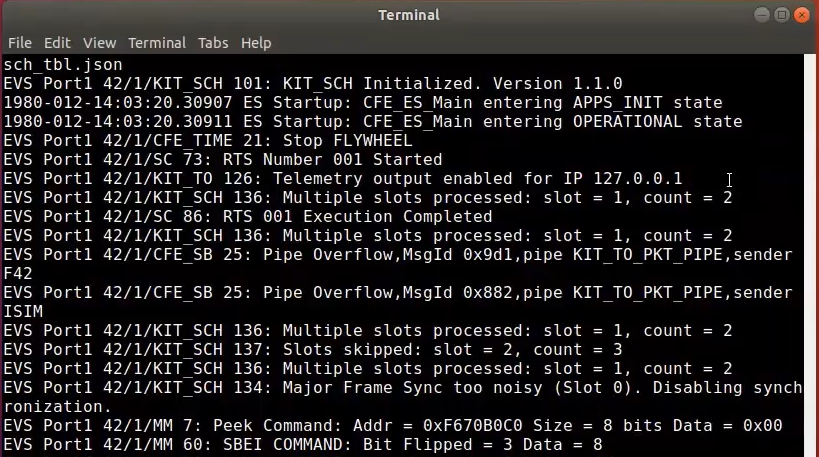 Single Bit Error Injection - Gabe
Single Bit Error Injection
The bits of the application’s data is changed when the command is called
The changed data isn’t stored to cosmos or cfs
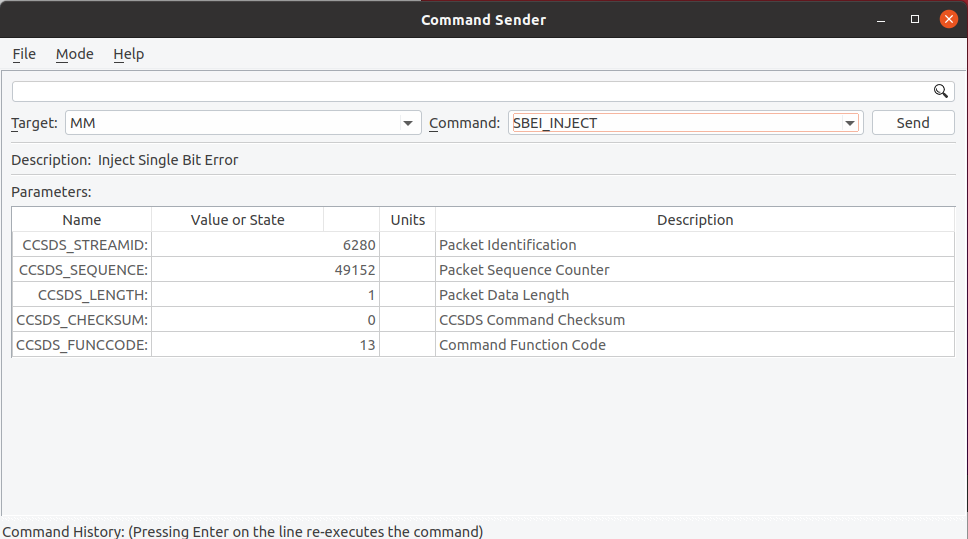 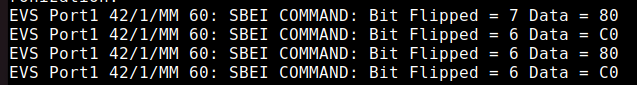 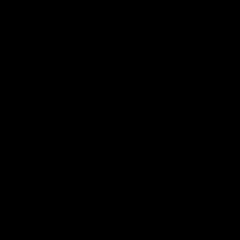 Single Bit Error Detection Implementation Attempts - Gus
Attempted to constantly check when a bit was flipped using a loop
Attempted to have detection and resolution done in one command
Created another application that would have the commands to resolve and detect single bit error
Tried to implement a way to automatically detect when a bit was flipped
Current Single Bit Error Detection Model - Gus
Separated the detection software into 2 commands
Commands were created in the Memory Manager (MM) application 
One command stores the parity bits from the ram of a dummy application to another dummy application
The second command then checks to see if the current parity bits are the same as the ones stored in the dummy application
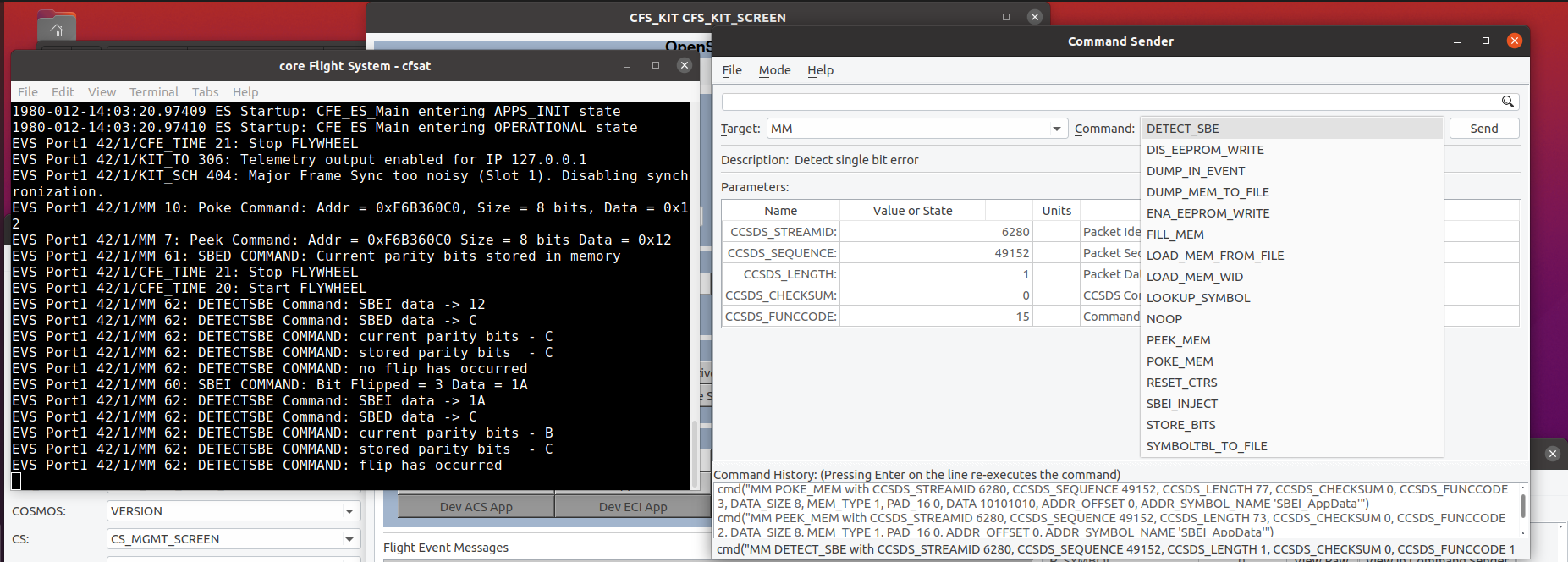 Challenges
Challenges - Gustavo
Single Bit Error
Not able to read the data from an application twice in one run.
Cannot send a command to satellite while it’s already running a command from the same application
Having issues importing the CFE_utils 
library to another application



Denial of Service
Lack of a proper dataset at the start
Having to learn a new topic (machine 
learning) to some students
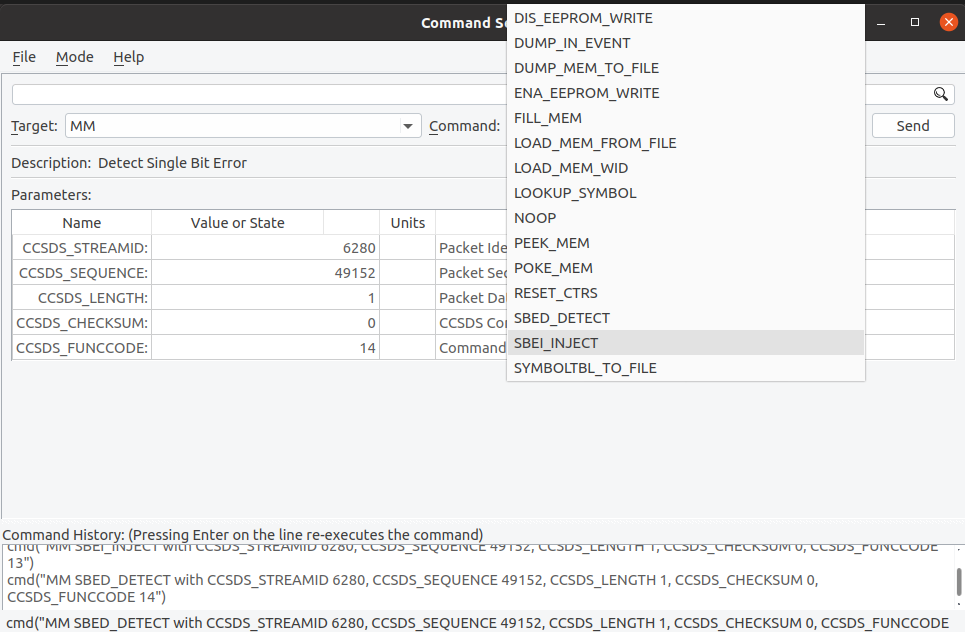 Future Plans
Future Plans - Martha
Denial Of Service (DOS) Detection 
Packet Prediction
Automatic Start
Allow for more representative data into prediction model
Implement the resolution
Single Bit Error (SBE) Detection 
Combine both commands to make it more efficient 
Resolve the single bit error
Instead of manually running the command through the command sender automatically check to see when a bit is flipped.
Conclusion
Progression Chart - Rafael
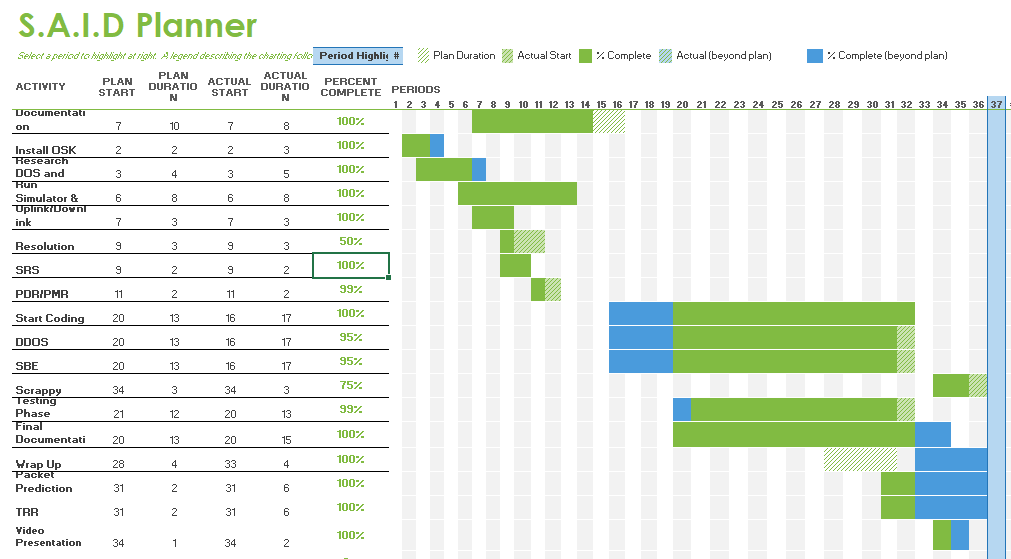 Summary - Rafael
//Accomplishment, future, outcomes, 
//reiterate what our project goals were, how we accomplished them, things done differently
Possible Next Steps
Outcomes
Single bit error detection using hamming code
Single bit error detection command
Single bit flip errors and detailed documentation containing a plan on how to implement detection
DDOS error detection with machine learning algorithm
DDOS commands to read and write 
DDOS detailed documentation on how to implement detection
Automate SBE detection
Increase representative data for anomalies to further improve algorithm for DDOS detection. 
Collecting ISP data for analyzing and monitoring for clients. 
Workaround for multiple commands 
Implement the resolution
Remote Communication
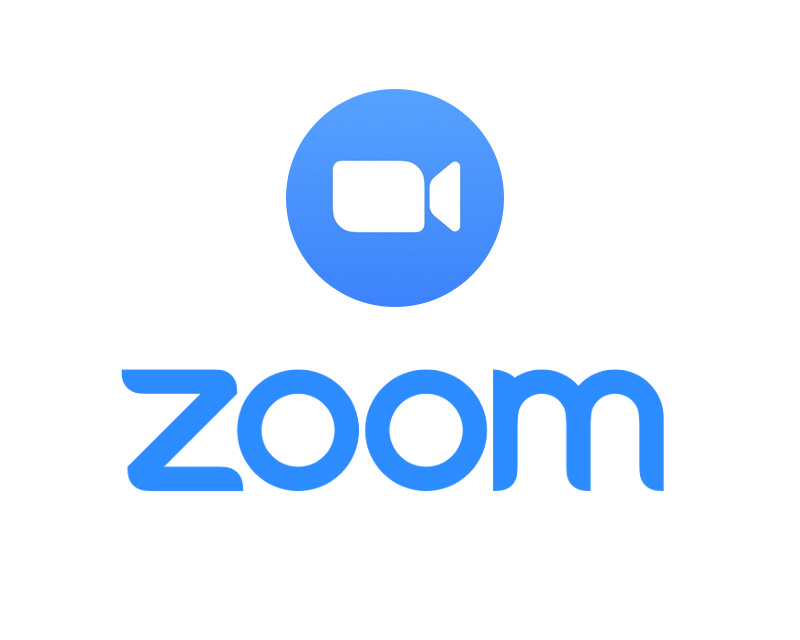 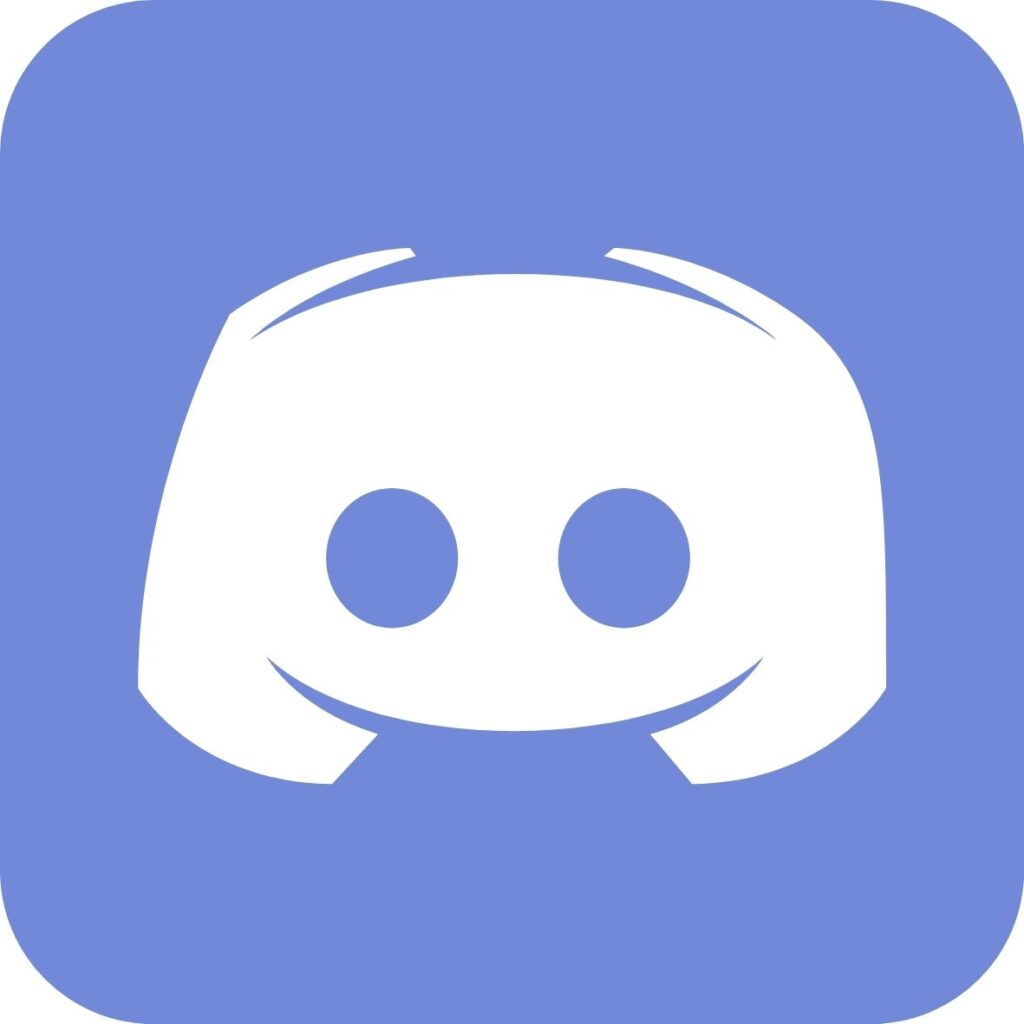 THANK YOU
Questions?